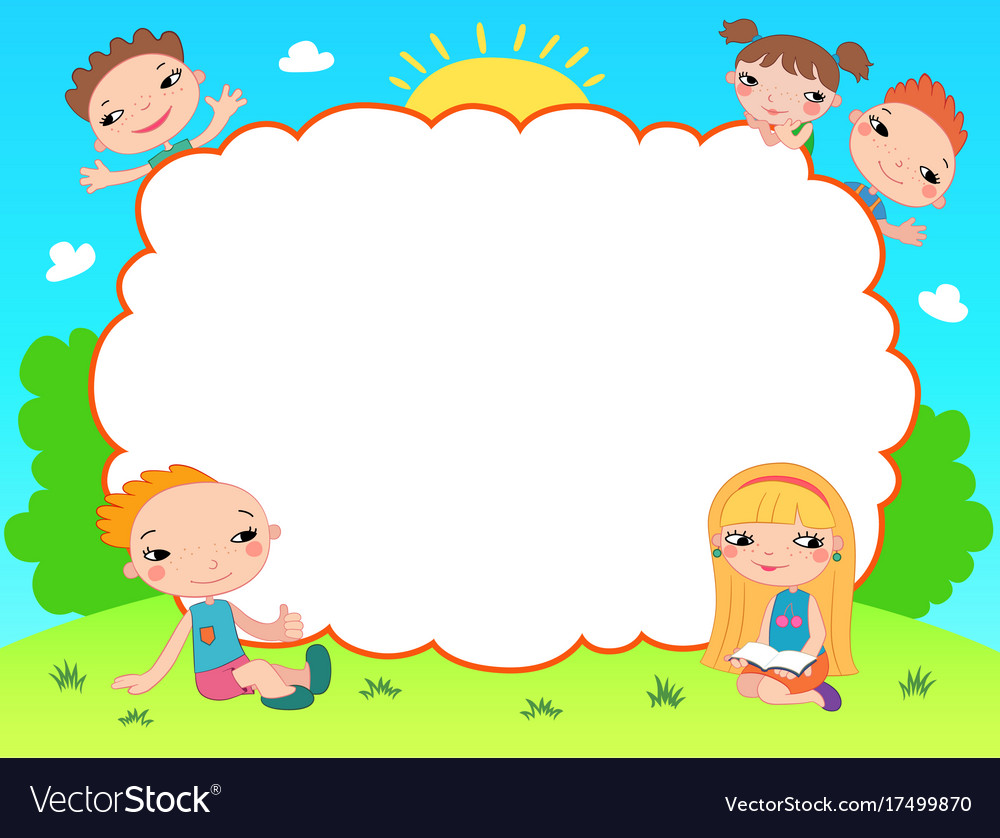 TOÁN
TRƯỜNG TIỂU HỌC QUÔC TUẤN
CHÀO MỪNG CÁC THẦY CÔ ĐẾN VỚI TIẾT TOÁN LỚP 1B
Baøi 15
VÒ TRÍ, ÑÒNH HÖÔÙNG TRONG KHOÂNG GIAN
Giáo viên: Lương Thị Vân Anh
Toaùn
Baøi 15
VÒ TRÍ, ÑÒNH HÖÔÙNG TRONG KHOÂNG GIAN
Toaùn
Baøi 15
VÒ TRÍ, ÑÒNH HÖÔÙNG TRONG KHOÂNG GIAN
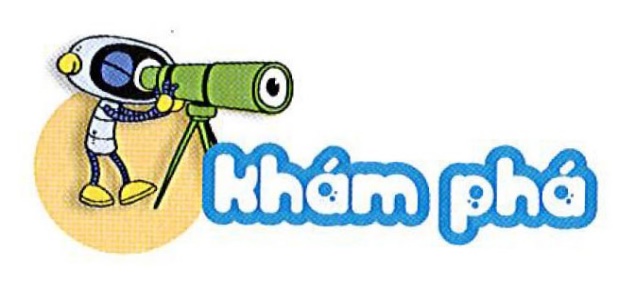 Tröôùc  - sau -  ôû giöõa
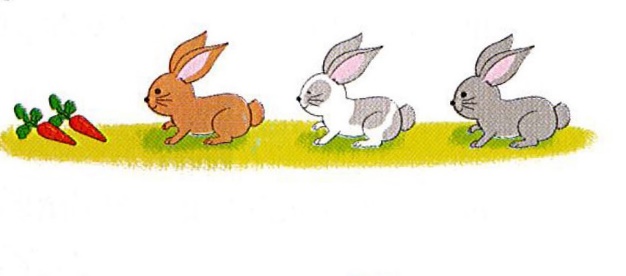 Toaùn
Baøi 15
VÒ TRÍ, ÑÒNH HÖÔÙNG TRONG KHOÂNG GIAN
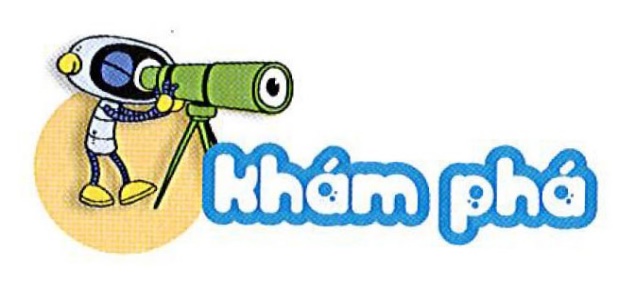 Treân - Döôùi
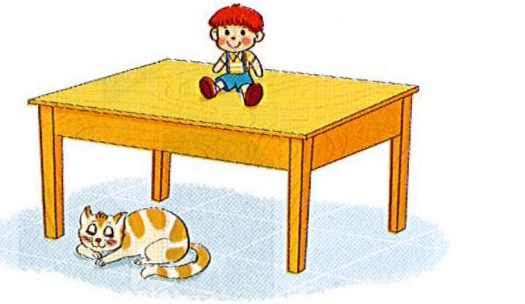 Thöù saùu ngaøy 18 thaùng 12 naêm 2020
Toaùn
Baøi 15
VÒ TRÍ, ÑÒNH HÖÔÙNG TRONG KHOÂNG GIAN
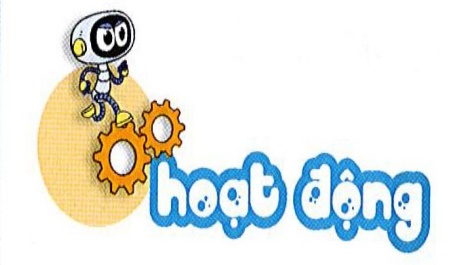 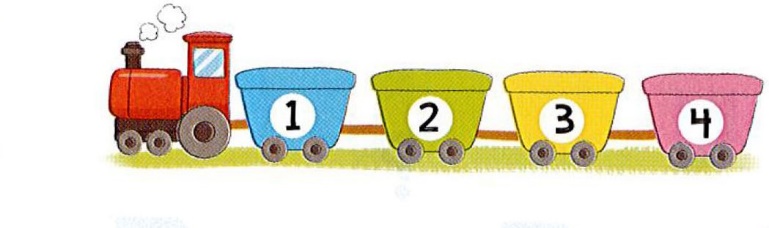 1. Soá ?
- Toa        ôû tröôùc toa 2.
1
4
- Toa        ôû sau toa 3.
- Toa        ôû giöõa toa 1 vaø toa 3.
2
Thöù saùu ngaøy 18 thaùng 12 naêm 2020
Toaùn
Baøi 15
VÒ TRÍ, ÑÒNH HÖÔÙNG TRONG KHOÂNG GIAN
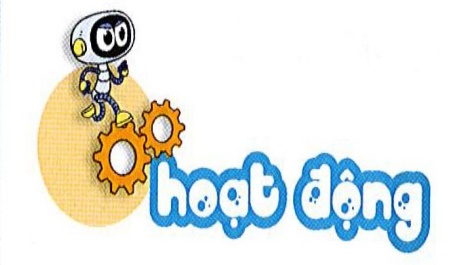 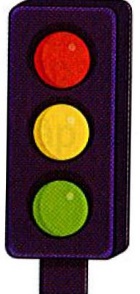 a) Ñeøn treân cuøng maøu gì ?
2.
b) Ñeøn ôû giöõa maøu gì ?
c) Ñeøn döôùi cuøng maøu gì ?
Thöù saùu ngaøy 18 thaùng 12 naêm 2020
Toaùn
Baøi 15
VÒ TRÍ, ÑÒNH HÖÔÙNG TRONG KHOÂNG GIAN ( Tieát 2 )
1. Coù moät soá baïn ngoài thaønh hai haøng ñeå xem phim hoaït hình.
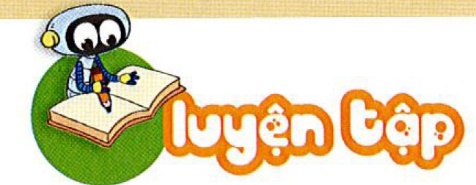 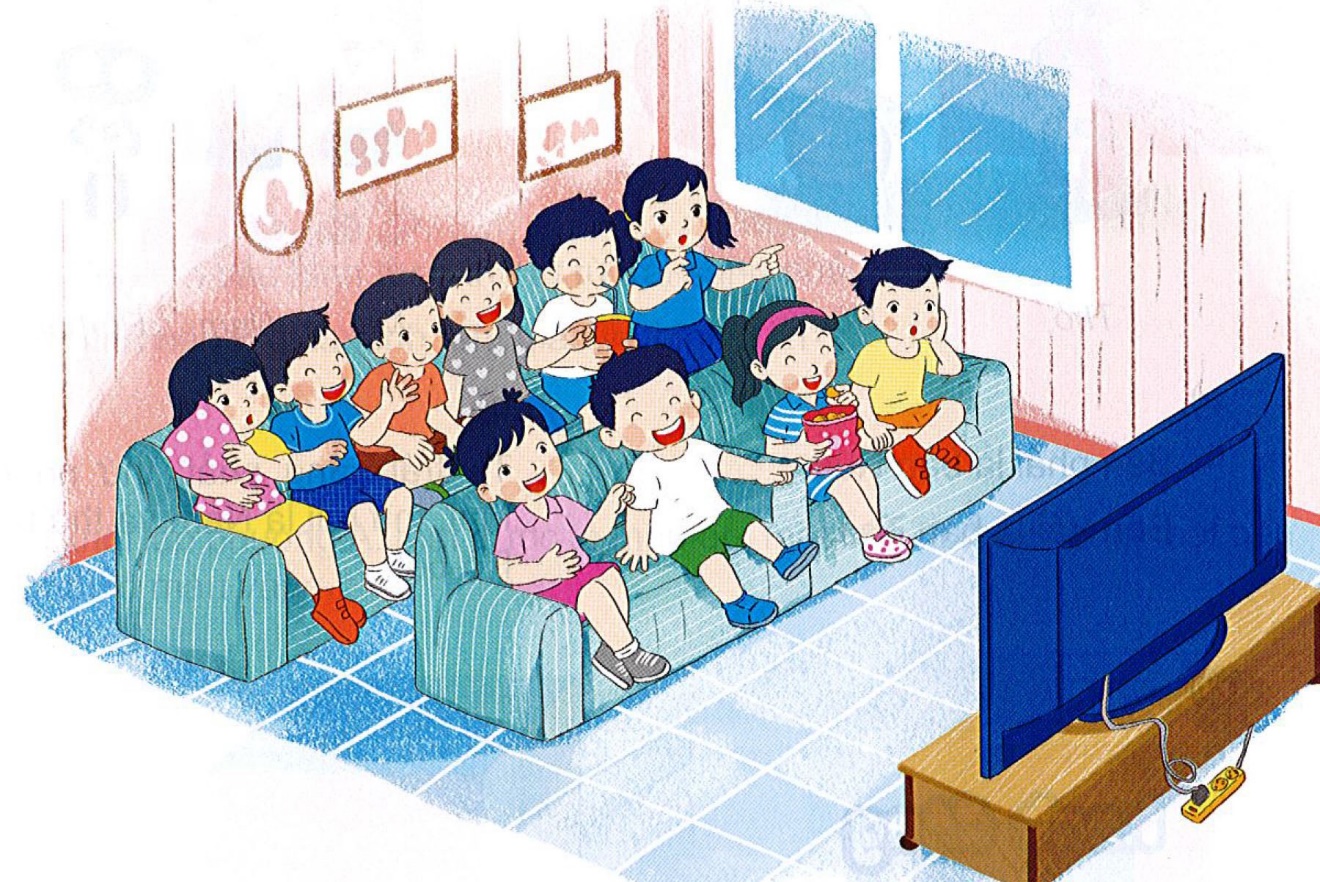 Toaùn
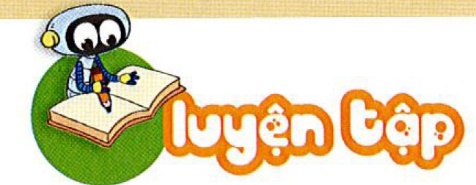 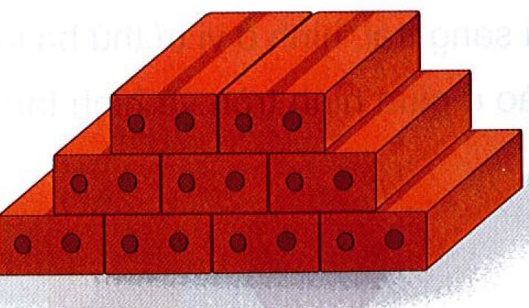 2. Các viên gạch được xếp hình dưới đây. Hỏi có bao nhiêu viên gạch ở:
Hàng trên cùng ?
Hàng dưới cùng ? 
Hàng giữa ?
Cả ba hàng ?
Toaùn
Baøi 15
VÒ TRÍ, ÑÒNH HÖÔÙNG TRONG KHOÂNG GIAN ( tieát 2 )
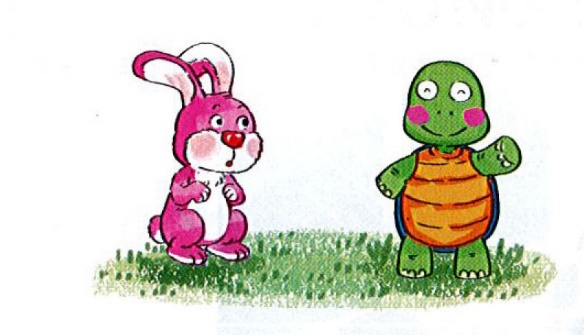 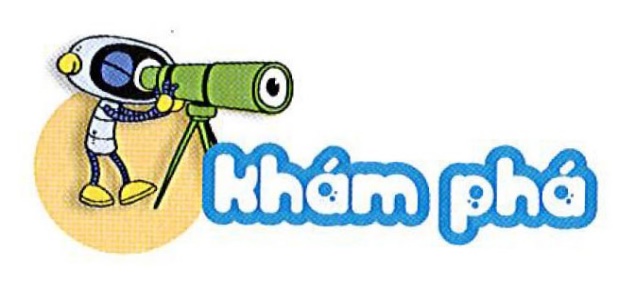 Phaûi  - Traùi
a)
Bên phải là rùa.
Bên trái là thỏ.
Toaùn
Baøi 15
VÒ TRÍ, ÑÒNH HÖÔÙNG TRONG KHOÂNG GIAN ( tieát 2 )
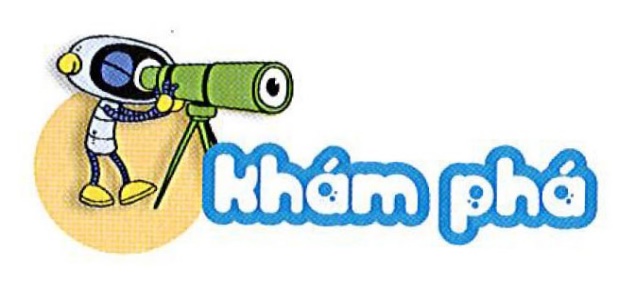 Phaûi  - Traùi
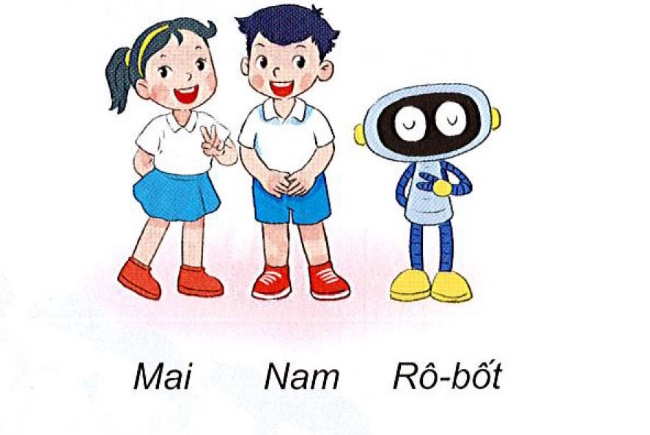 b) Töø traùi sang phaûi: thöù nhaát laø Mai, thöù hai laø Nam vaø thöù ba laø Roâ- boát.
Toaùn
Baøi 15
VÒ TRÍ, ÑÒNH HÖÔÙNG TRONG KHOÂNG GIAN ( tieát 2 )
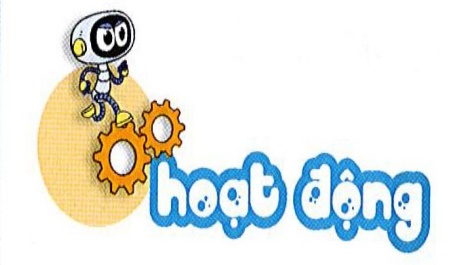 Beân phaûi laø khoái hình naøo ? beân traùi laø khoái hình naøo?
1.
Toaùn
Baøi 15
VÒ TRÍ, ÑÒNH HÖÔÙNG TRONG KHOÂNG GIAN ( tieát 2 )
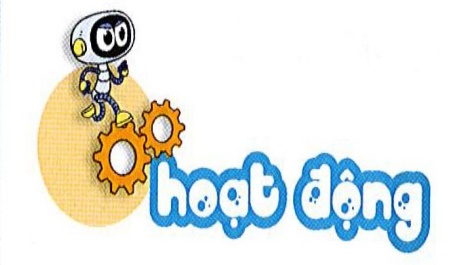 2. Töø traùi sang phaûi, hình tam giaùc ôû vò trí thöù maáy ?
Töø phaûi sang traùi, hình ôû vò trí thöù ba laø hình gì?
Hình naøo ôû giöõa hình troøn vaø hình tam giaùc?
Thöù saùu ngaøy 18 thaùng 12 naêm 2020
Toaùn
Baøi 15
VÒ TRÍ, ÑÒNH HÖÔÙNG TRONG KHOÂNG GIAN ( tieát 2 )
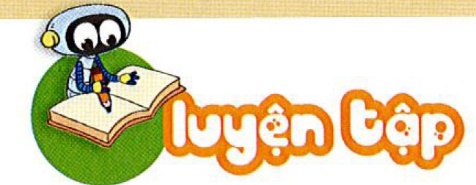 1.
Neâu teân thöù töï caùc hình theo thöù töï töø traùi sang phaûi.
Hình naøo ôû giöõa hình tam giaùc vaø hình troøn?
Toaùn
Baøi 15
VÒ TRÍ, ÑÒNH HÖÔÙNG TRONG KHOÂNG GIAN ( tieát 2 )
2. Ôû khoái laäp phöông A: maët tröôùc toâ maøu ñoû, maët treân toâ maøu xanh, maët beân phaûi toâ maøu vaøng.
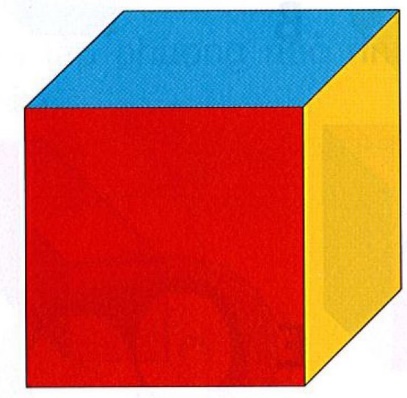 A
Toaùn
Baøi 15
VÒ TRÍ, ÑÒNH HÖÔÙNG TRONG KHOÂNG GIAN ( tieát 2 )
Em cho bieát khoái laäp phöông B: maët tröôùc toâ maøu gì ?, Maët treân toâ maøu gì ?, Maët beân phaûi toâ maøu gì?.
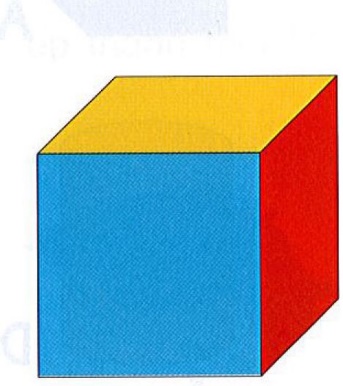 B